Silverstream Spur
PC49 Variation 1 to the Operative District Plan
Simon Edmonds – Presentation Notes
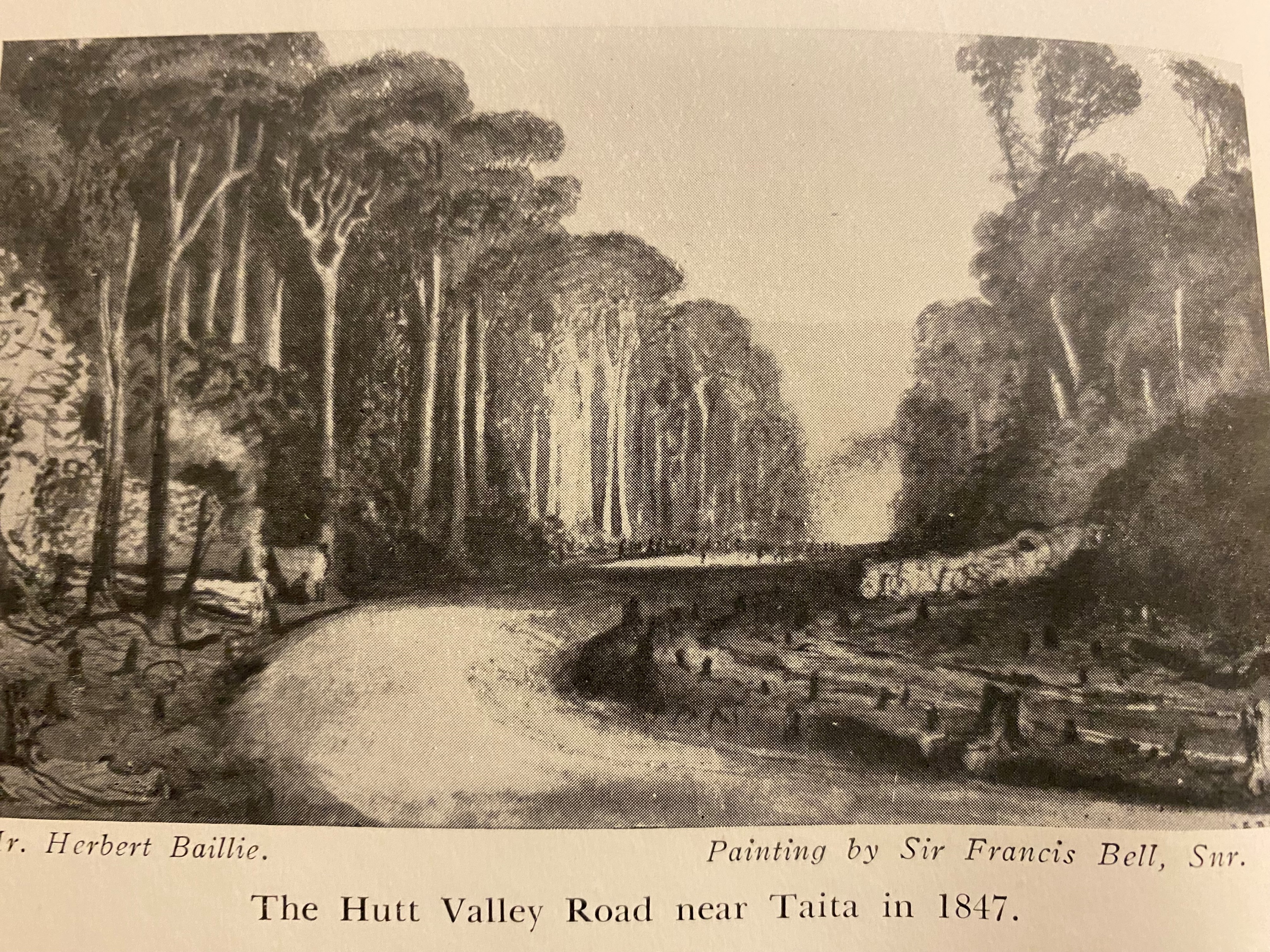 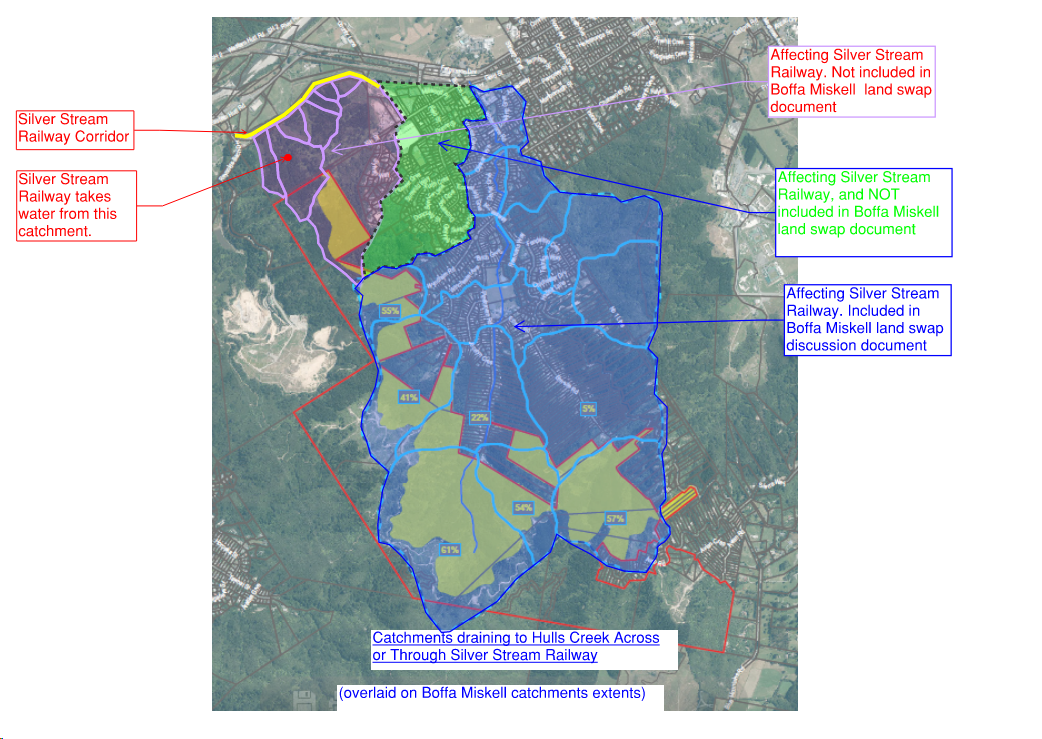 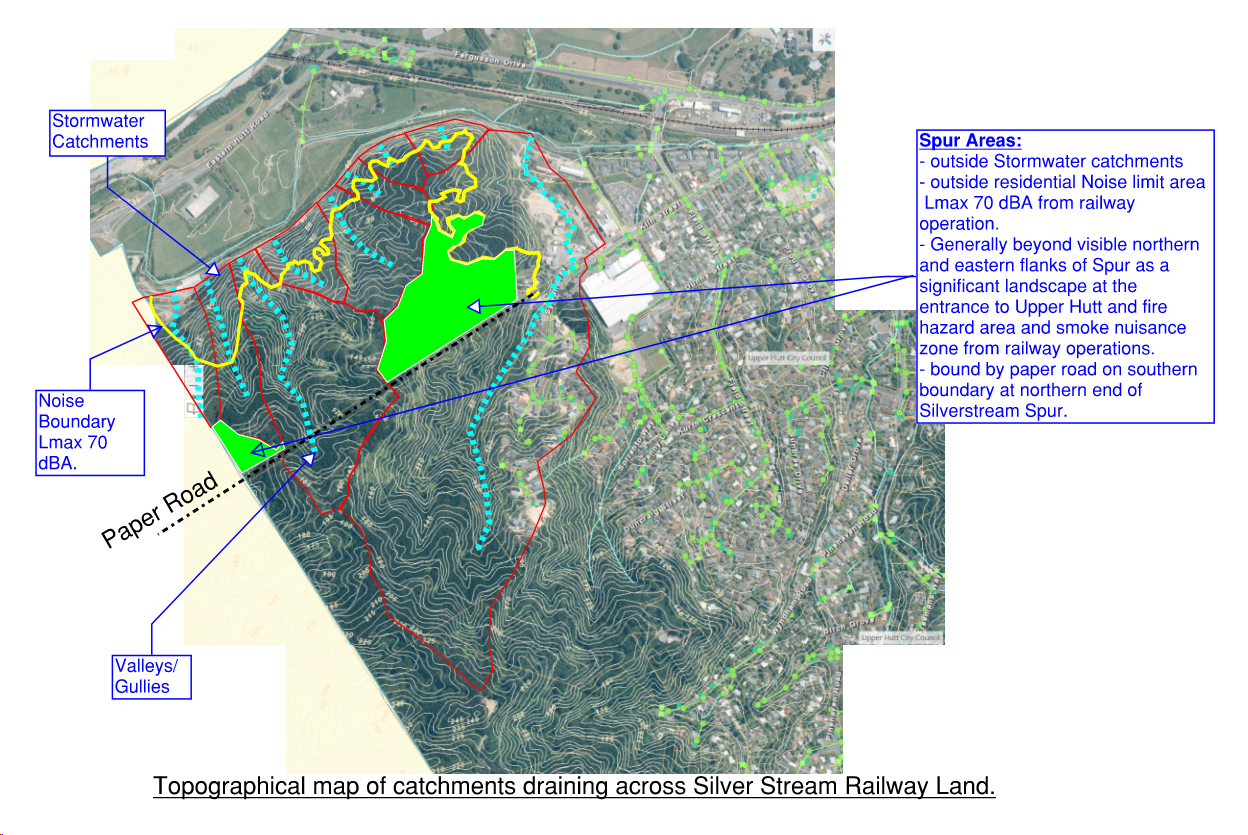 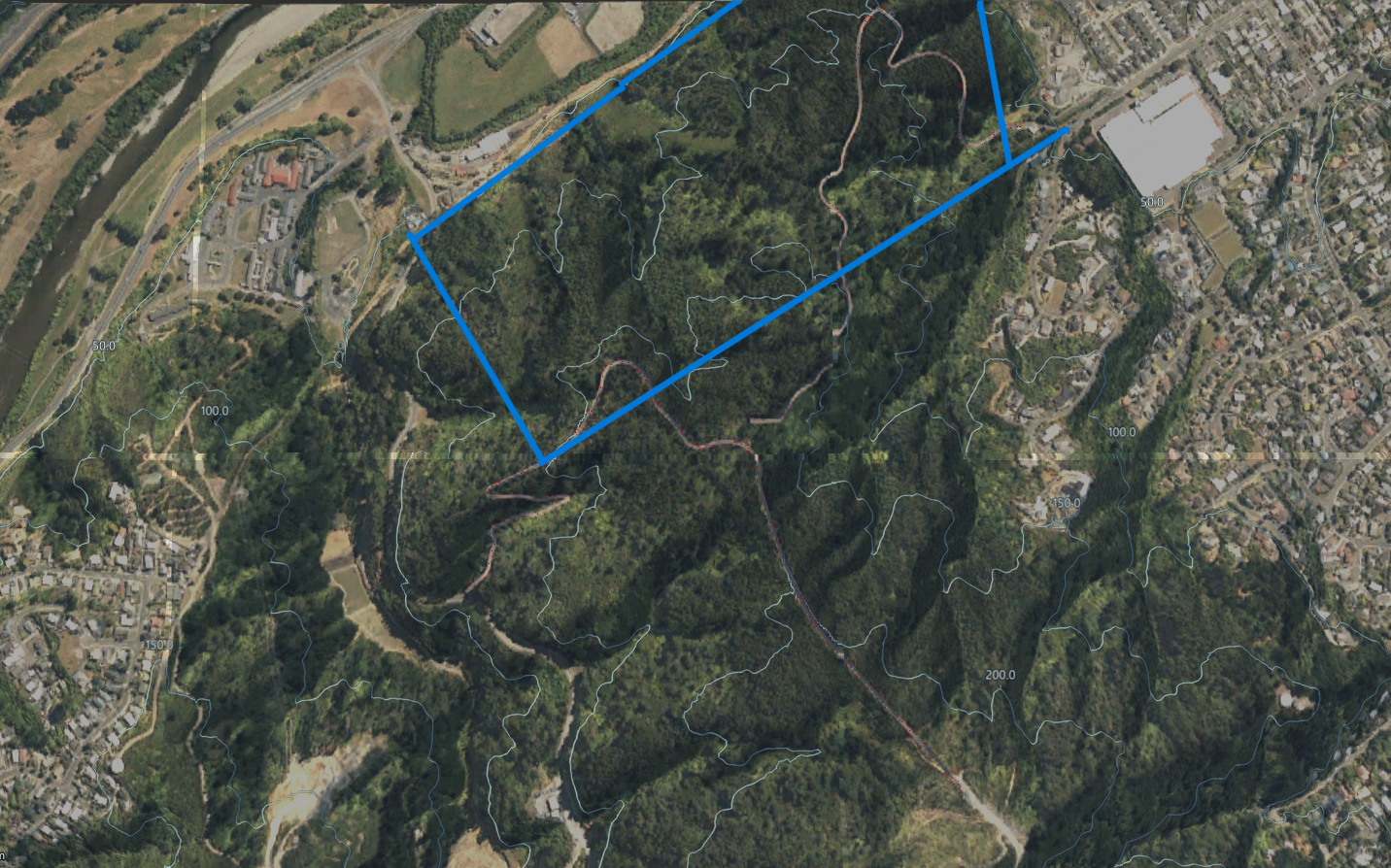 Plan of Spur and SGA showing conceptual road access options
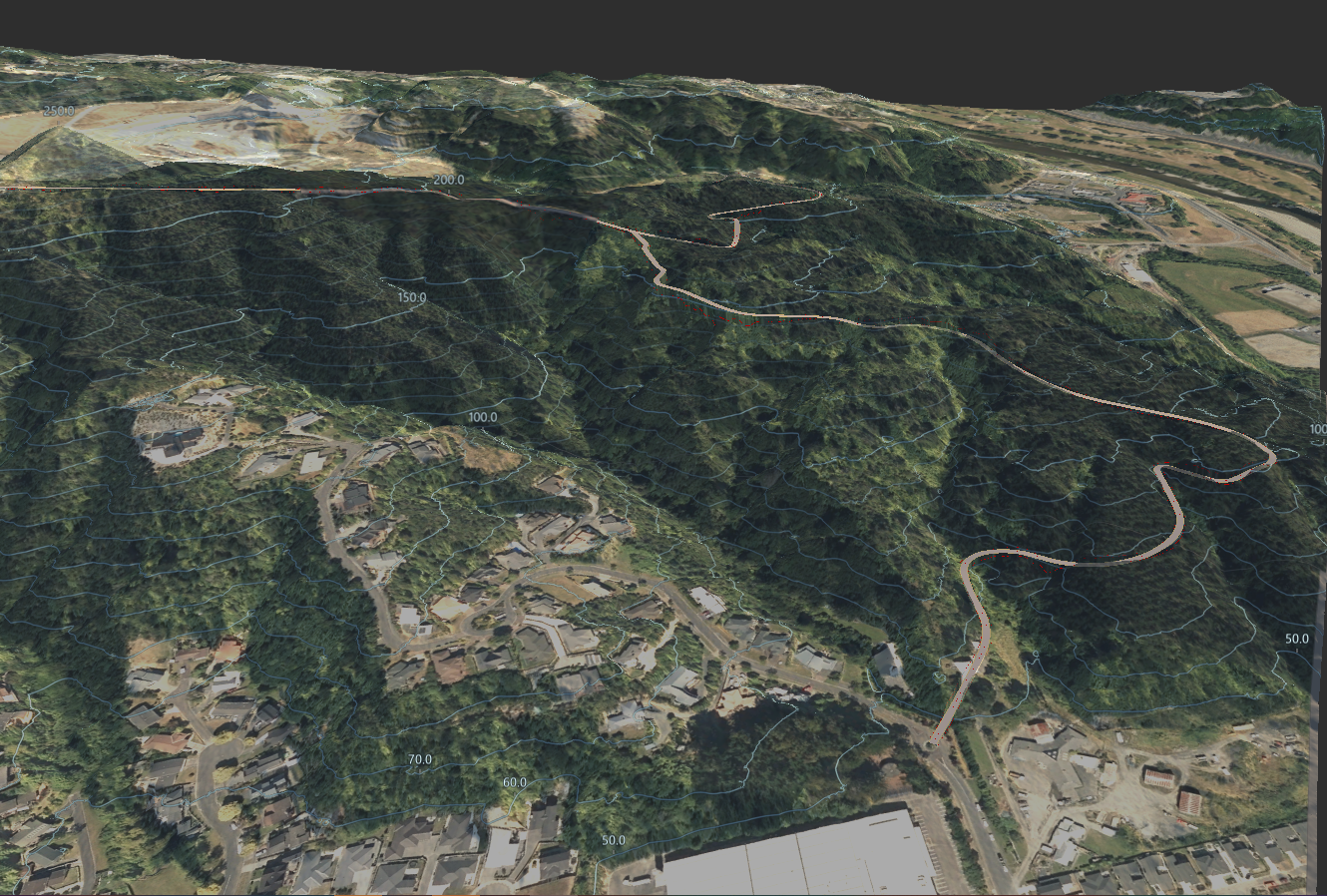 Conceptual Road Access from Kiln Street
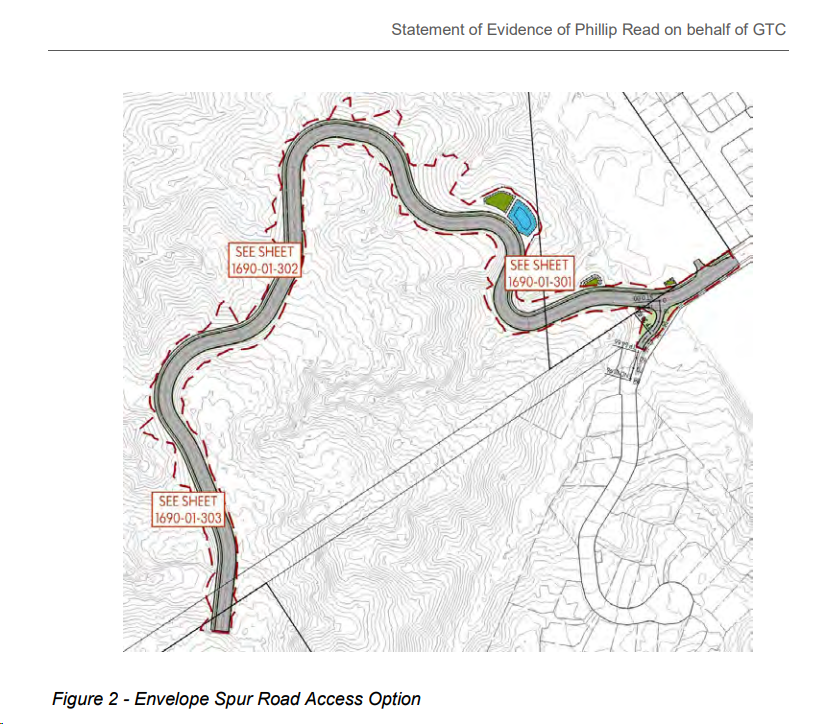 Conceptual Spur Road Access - Used for Infrastructure Accelerator Funding Application in 2022
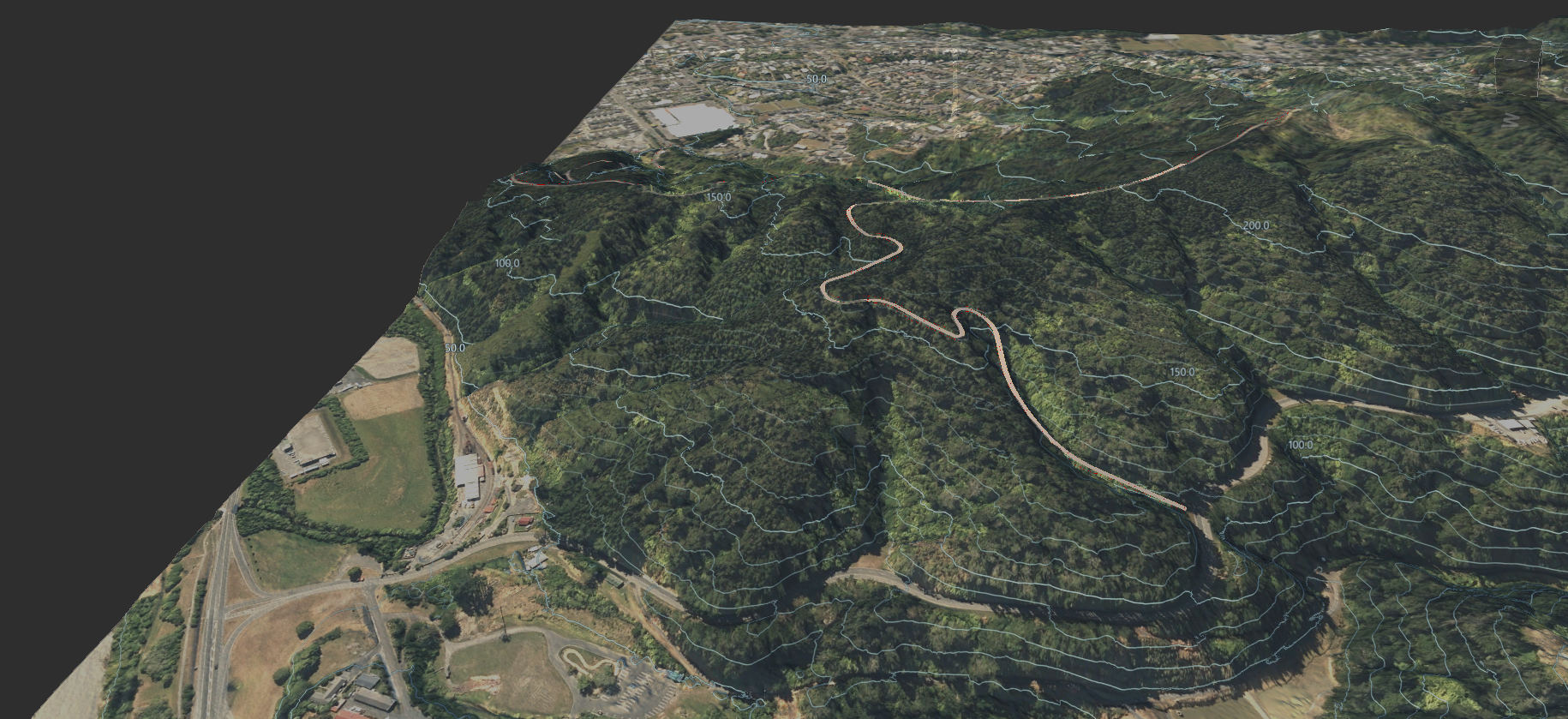 Conceptual Road Access from Reynolds Bach Drive
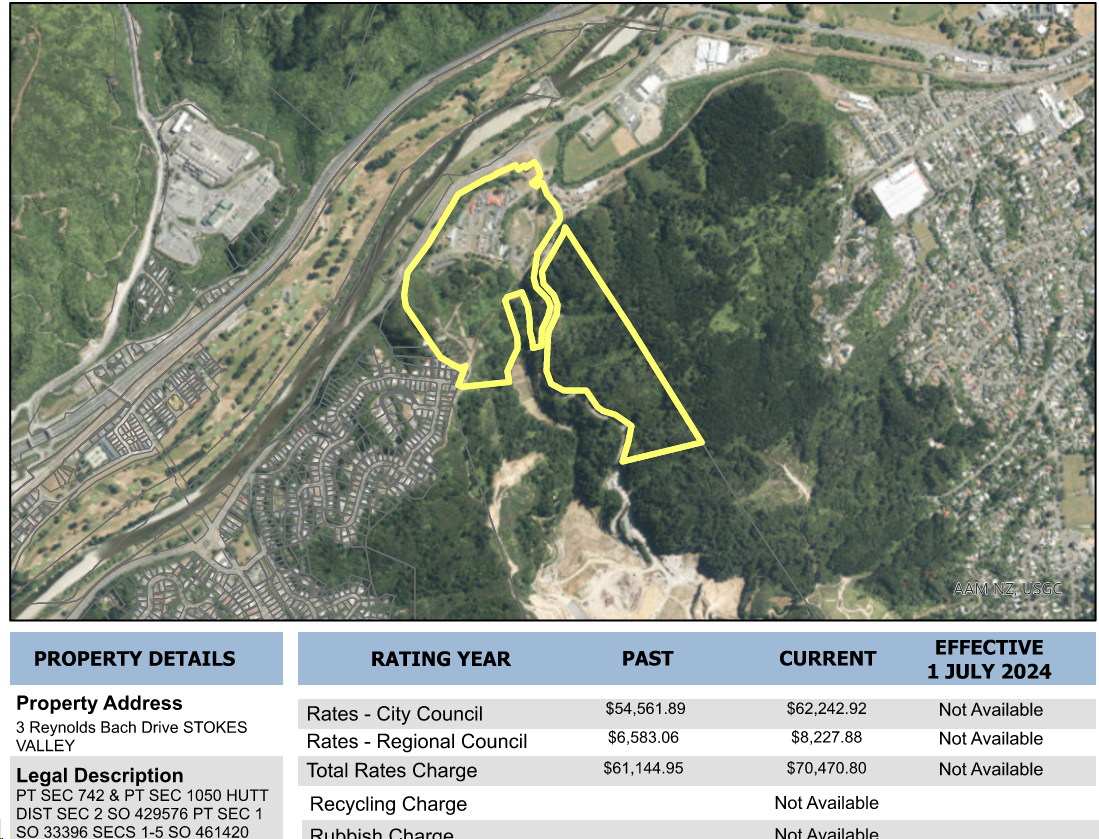 3 Reynolds Bach Drive Privately Owned Land
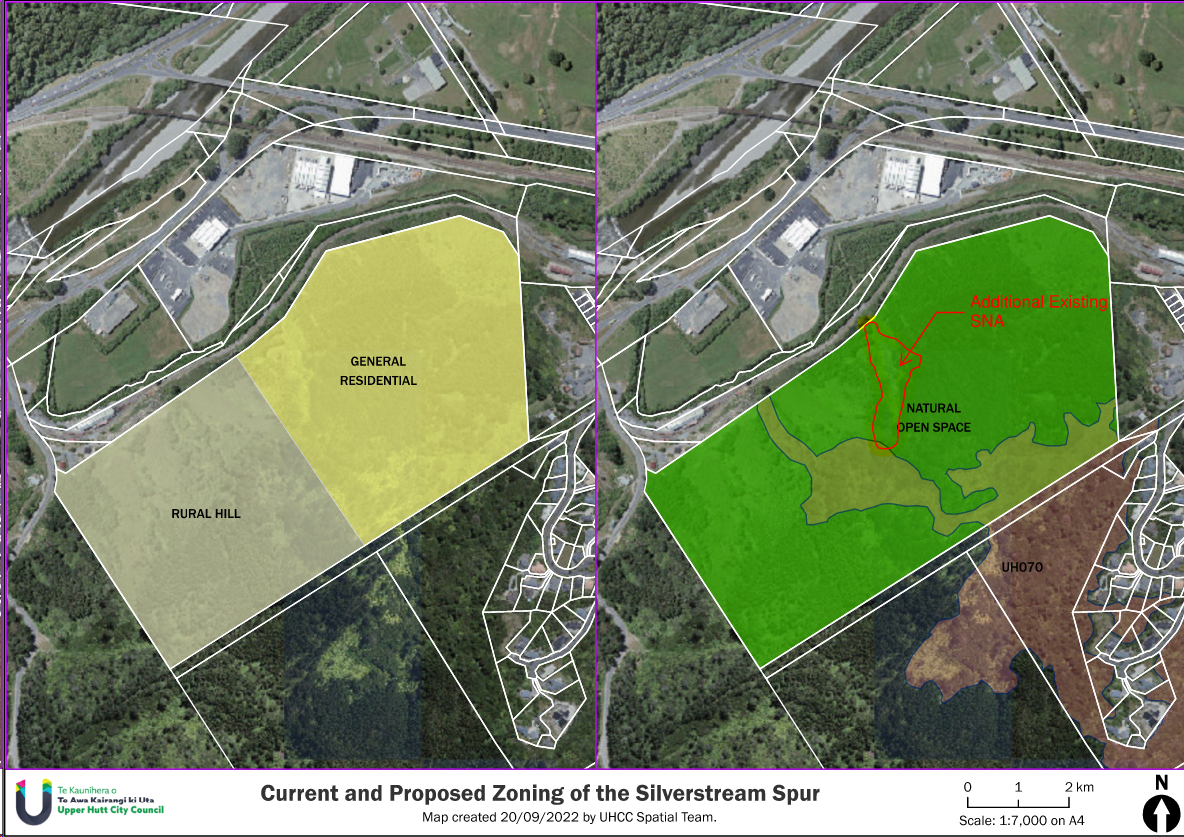 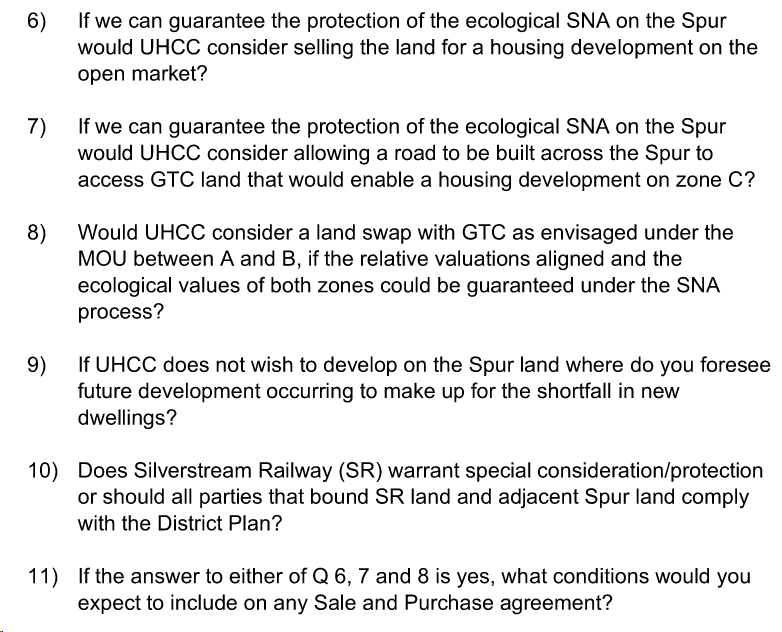